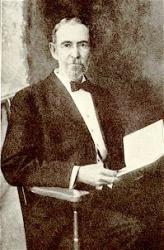 Higher Ground by Johnson Oatman Jr. 
1856-1922
Written 1892
[Speaker Notes: He was born in Medford, NJ.  His father was an excellent singer & Johnson enjoyed listening to him sing songs of the church.  Apparently he had the talent to write hymns but started later in life (36) as he worked hard in his father’s mercantile business. It is reported that he authored at least 3,000 of them (Count Your Blessings, No Not One, etc.). The tune was composed by Charles Hutchinson Gabriel (1856-1932).  In addition to providing melodies for others’ texts, this Iowa native also produced gospel songs with both words and music, such as "O That Will Be Glory.“Many of Gabriel’s songs came into common use among churches of Christ when he helped T. B. Larimore edit The New Christian Hymn Book in 1907 for the Gospel Advocate Co.]
Higher Ground by Johnson Oatman Jr. 1892
I’m pressing on toward the goal of heaven
 
I’m pressing on the upward way, (Phil. 3:12-16, 20-21)
New heights I’m gaining every day; (Col. 2:12; 3:1-4)
Still praying as I’m onward bound, (Eph. 3:14-21)
“Lord, plant my feet on higher ground.” (Ex. 3:5)

As we journey to eternity, we are gaining strength & 
confidence every day because our minds are focused on 
that eternal destination where Christ is at God’s right hand.
[Speaker Notes: Joseph- prison to the palace, Esther- orphan to becoming queen over the whole empire, Daniel- power of prayer- den of lions & horrible death- restored back to promised land.  Get your mind out of the gutter and up on cloud 9 so that your confidence will soar to the heavenly heights.  Moses looked like he had accomplished nothing in his 80 years of life but he saw the burning bush and the Lord planted him on holy ground to suffer ill treatment with God’s people and seeking after the reward.]
Higher Ground by Johnson Oatman Jr. 1892
2. I don’t want to dwell on doubt or be afraid 

My heart has no desire to stay (Lk. 24:38; Mt. 14:31; 28:7)
Where doubts arise & fears dismay; (1 Sam. 15:24ff)
Though some may dwell where those abound, (Mk. 6:14ff)
My prayer, my aim, is higher ground. (2 Cor. 4:7-16)

Many people live with doubt & fear controlling their life but
the Christian has his faith in the Scriptures to guide him so 
that he doesn’t waver from that secure eternal destination.
[Speaker Notes: Jeremiah had said when the Lord spoke to him basically I’m too young, I don’t know how to speak.  The Lord told him, I will teach you what you’re to say and wherever I will send you  you will go.  Don’t be afraid of them.  I am with you to deliver you (Jer. 1:4-8).  His aim was higher ground and knew that the Lord was with him wherever he went!]
Higher Ground by Johnson Oatman Jr. 1892
3. I am fighting to overcome Satan & his evil forces
 
I want to live above the world, (Job 1:7; 1 Pt. 5:8)
Though Satan’s darts at me are hurled; (Eph. 6:10-16)
For faith has caught the joyful sound, (Ex. 15:2; 1 Pt. 5:9f)
The song of saints on higher ground. (Rev. 15:2-3)

Satan and his ministers are firing darts at us, but the shield of faith will protect us so that we will eventually be able to sing the Lord’s praises in heaven.
[Speaker Notes: Satan’s darts were hurled at the apostle Paul and he asked that his thorn in the flesh might be removed from him but the Lord told him, “My grace is sufficient for you, for power is perfected in weakness”.  He took the high road and realized that when he was weak he was srrong!]
Higher Ground by Johnson Oatman Jr. 1892
4. Through the resurrection, I can reach the pinnacle

I want to scale the utmost height (John 10:9; Rev. 21:10ff)
And catch a gleam of glory bright; (1 Th. 4:13f; Rv. 21:23)
But still I’ll pray till heav’n I’ve found, (Jude 1:20-21)
“Lord, plant my feet on higher ground.”

Many are seeking a mountain top experience which is only
temporary but we are seeking for eternity glory which can 
only be found in Christ!
[Speaker Notes: Many desire to make it to the mountain top (Mt. Everest) but we should aim higher (heavenly goal which we will be eternally grateful).  Moses could see the promised land from Mt. Pisgah but his goal was much higher.  Looking to the reward instead of the glories of Egypt!]
Higher Ground by Johnson Oatman Jr. 1892
Chorus:
Lord, lift me up and let me stand,
By faith, on Heaven’s tableland,
A higher plane than I have found;
Lord, plant my feet on higher ground (Heb. 12:18ff).

May God help us to stand by faith on higher ground where
Christ is seated at God’s right hand!